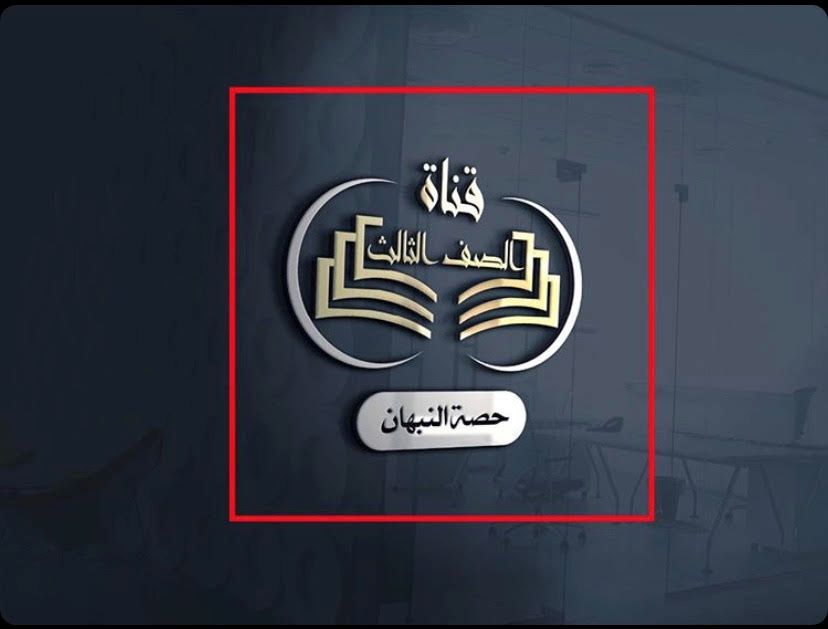 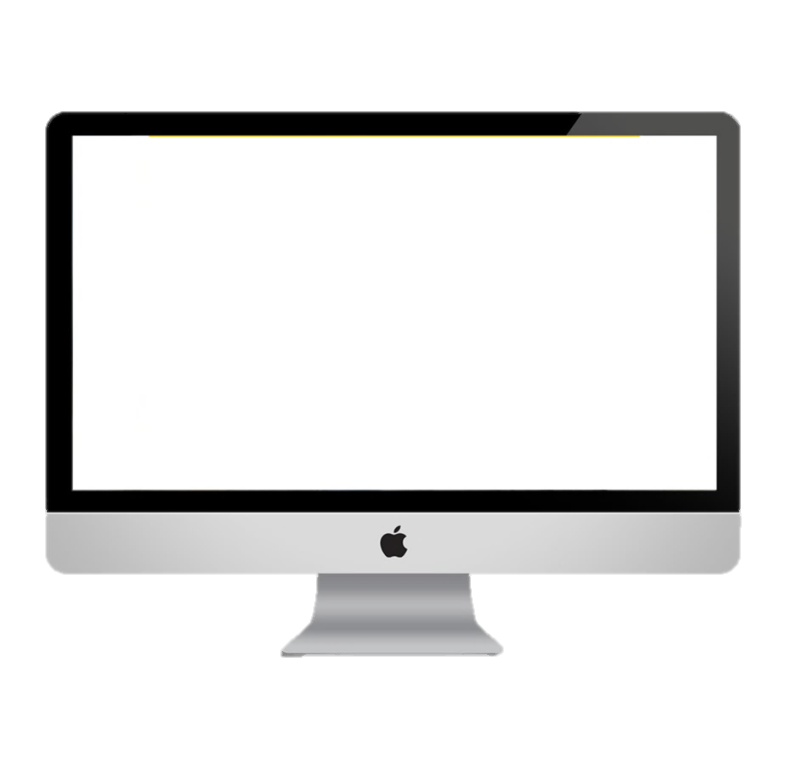 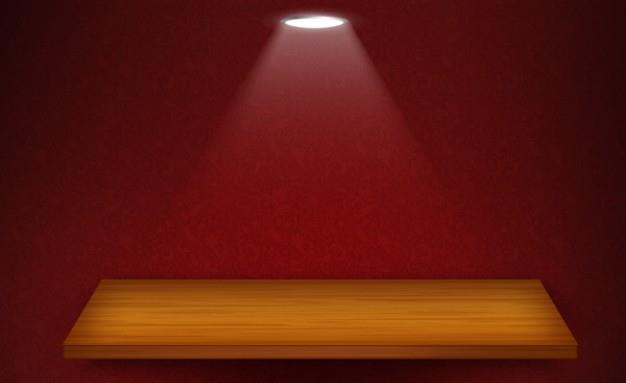 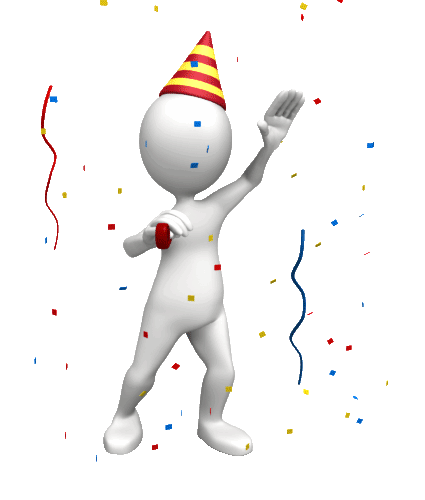 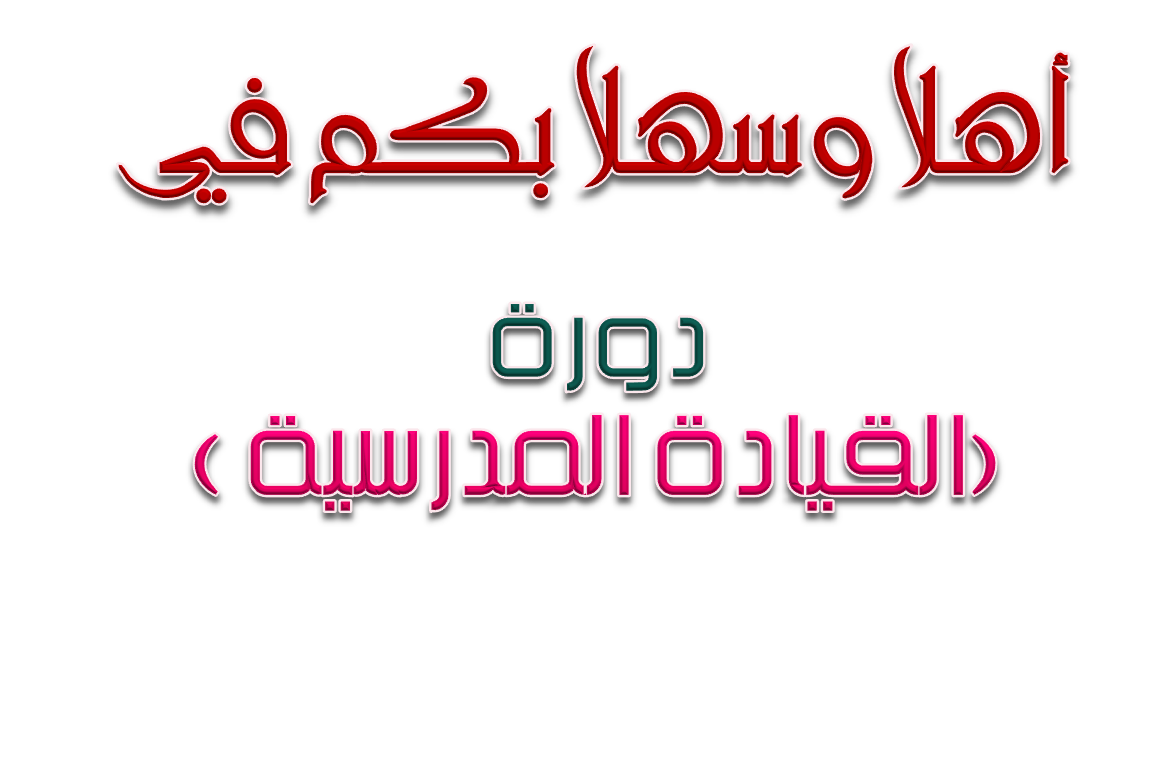 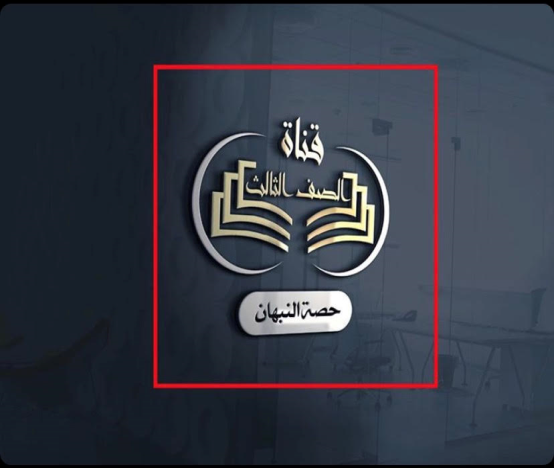 شعارنا
ابتسم
ا
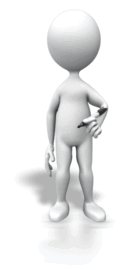 اشتركي بإيجابية
بادري بالأفكار الخلاقة
ب
ساهمي بخبراتك
س
مرني عضلات مخك
م
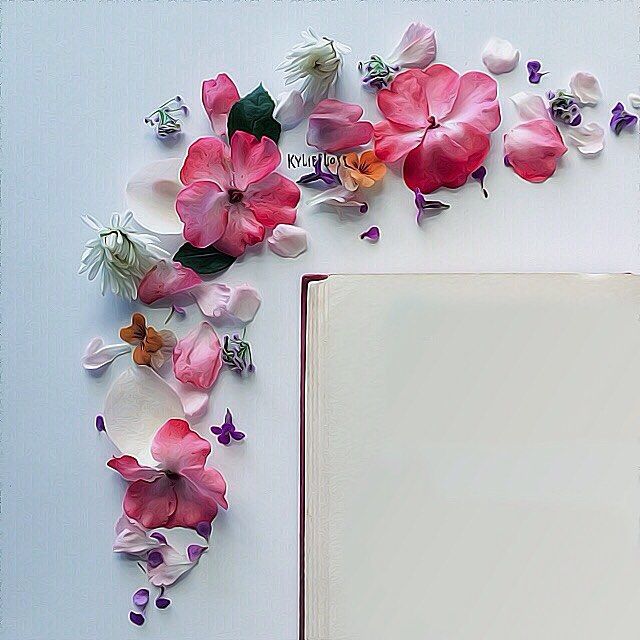 الموضوع

مدخل وحدة التعامل مع الاخرين
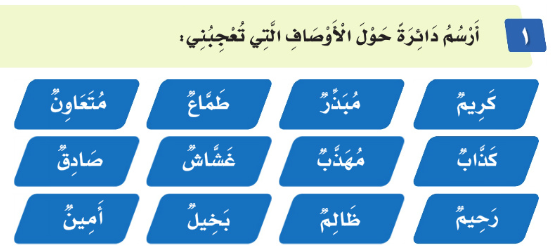 استراتيجية قراءة الصور
لاحظي الصورة التي امامك وتحدثي عنها
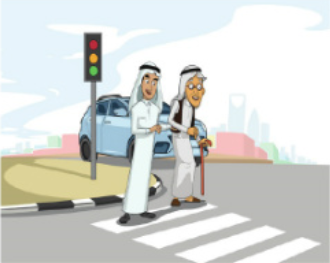 نستمـع إلى النـص
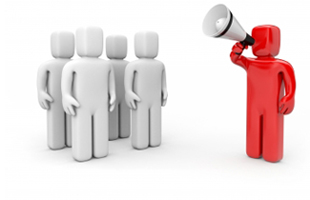 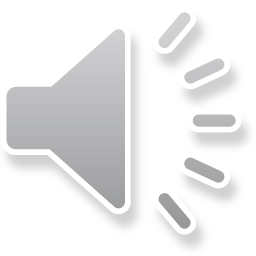 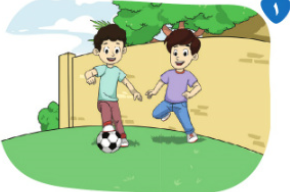 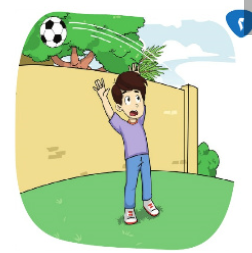 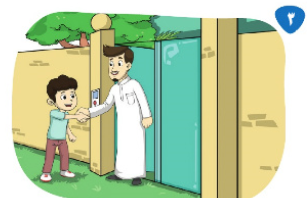 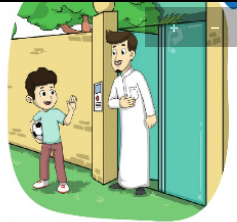 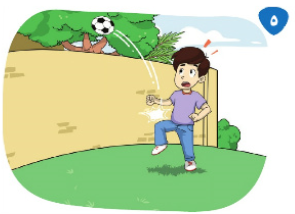 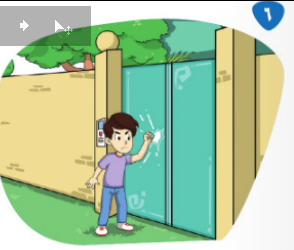 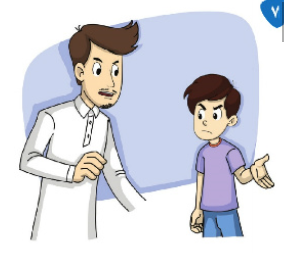 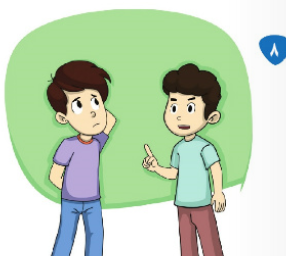 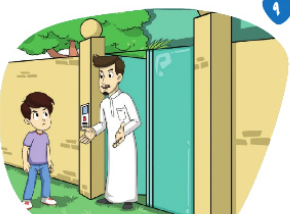 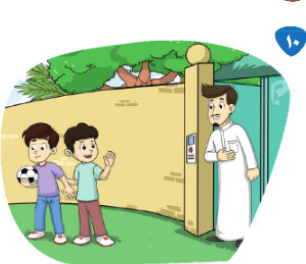 استراتيجية القبعات الست
اختاري احدى القبعات الموجودة أمامك  ثم أجيبي عن السؤال
ما اسم الشقيقين اللذين كانا يلعبان بالكرة
اعتذر زياد للجار فماذا قال له ؟
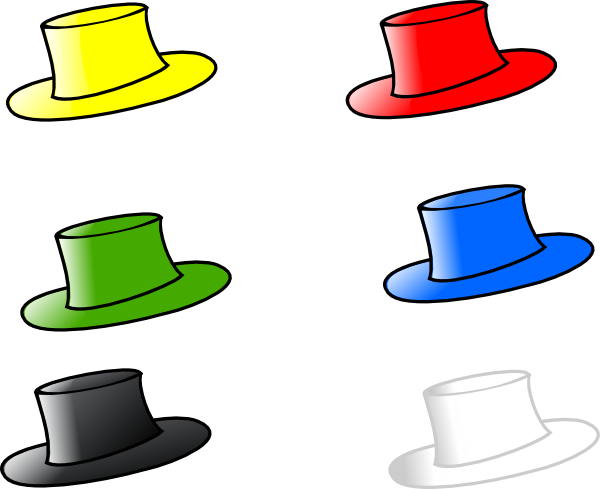 القبعة الحمراء
القبعة الصفراء
من ركل الكرة في المرة الاولى و اين وقعت
ماذا قال طارق لزياد عندما رأى تصرفه مع الجار ؟
القبعة الزرقاء
القبعة الخضراء
من ركل الكرة في المرة الثانية ؟ وكيف تعامل زياد مع الجار ليستعيد الكره ؟ ولماذا رفض الجار ان يعطي زياد الكرة ؟
ماذا فعل طارق ليستعيد الكرة ؟ وكيف كان رد الجار على طارق
القبعة السودا
القبعة البيضاء
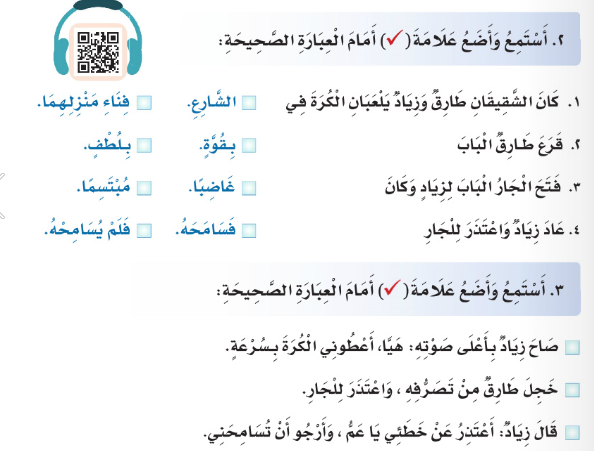 √
√
√
√
√
√
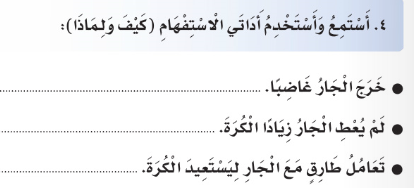 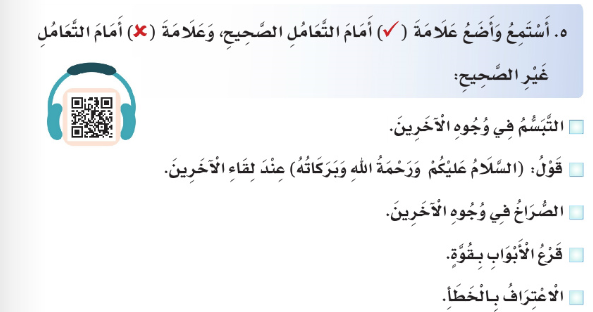 √
√
×
×
√
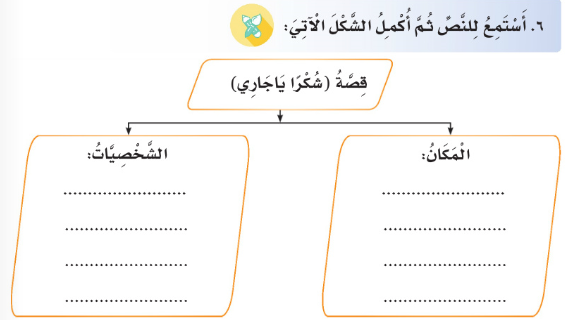 طارق
فناء المنزل
زياد
امام منزل الجار
الجار
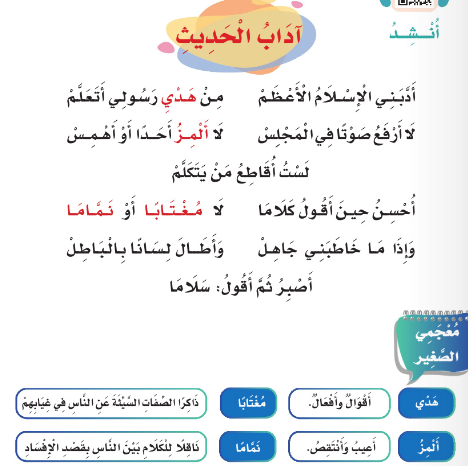 اختاري
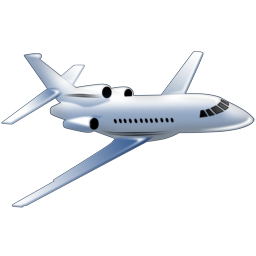 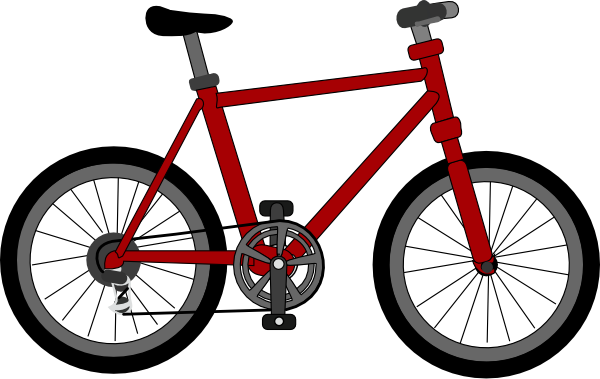 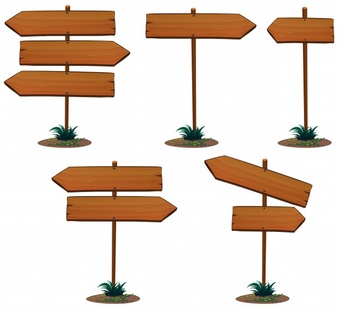 Home
Next
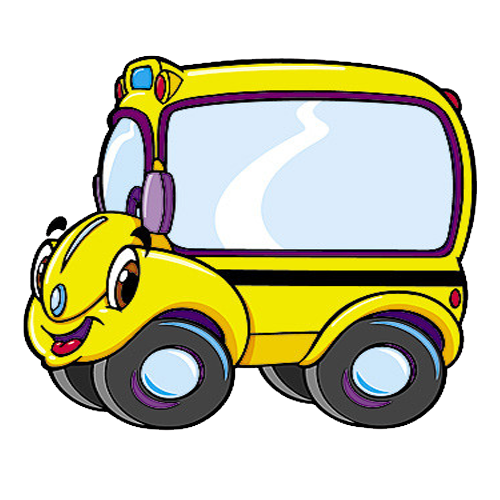 Back
مارأيك في درس اليوم
اسألي زميلتك سؤال يتعلق بدرس اليوم
قدمي نصيحة لصديقاتك
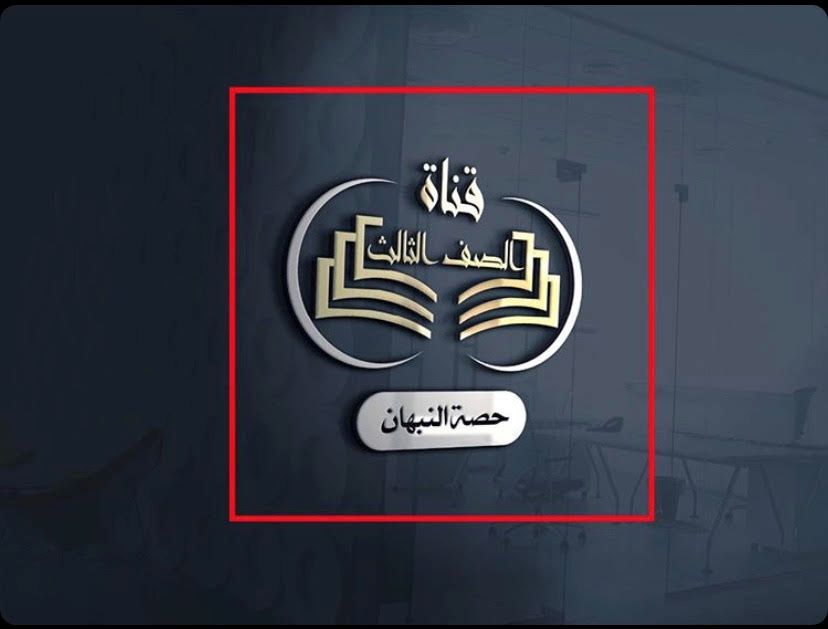